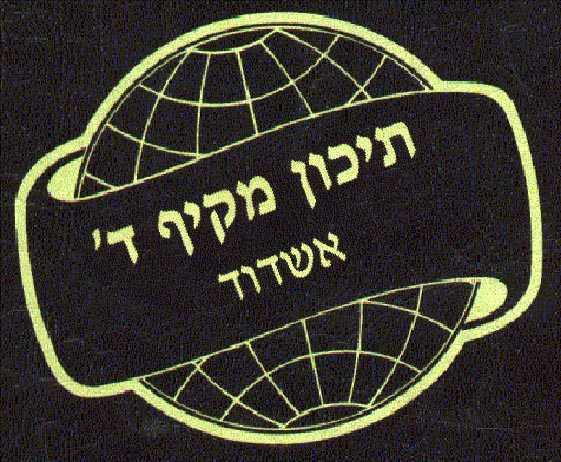 ארקדי פלדמן
ארקדי פלדמן
ארקדי פלדמן
ארקדי פלדמן
פיזיקה
תשע"ג
1
ארקדי פלדמן
תכונות
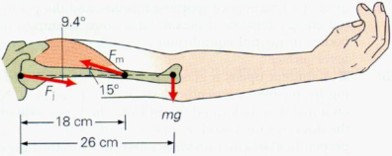 פיזיקליות
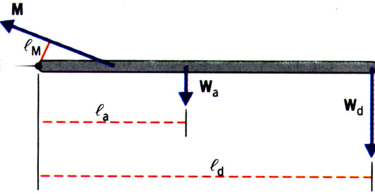 של חומרים
2
ארקדי פלדמן
ארקדי פלדמן
אנרגיה
אנרגיה תרמית
פרק 4
העברת אנרגית חום
3
ארקדי פלדמן
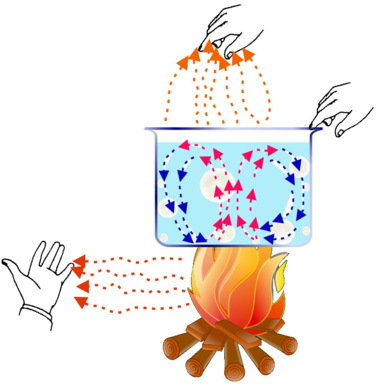 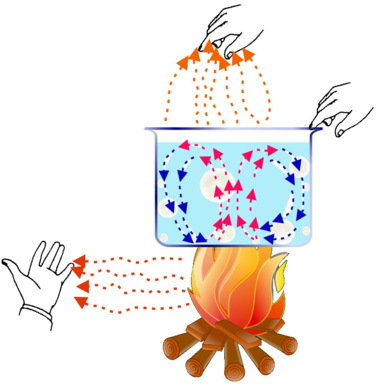 4
ארקדי פלדמן
א.  הולכת  חום
מוליכות חום של החומר 
זוהי תכונתו שמאפיינת
 את מעבר החום דרכו
5
ארקדי פלדמן
ניסוי 1
מהו הכיוון של התפשטות חום?
כדי לבדוק לאיזה כיוון לאורך המוט מתפשט חום נסדר ניסוי הבא:
6
ארקדי פלדמן
ניסוי 1
בעזרת פלסטלינה נדביק ברגים למוט מנחושת
ונתחיל לחמם אותו בקצה אחד
7
ארקדי פלדמן
ניסוי 1
לאחר מספר דקות הברגים מתחילים ליפול
קודם נופלים ברגים שקרובים יותר למקום חימום
זאת אומרת שקודם ניתכת פלסטלינה שממוקמת קרוב יותר למקור החום
זאת אומרת שחום מתפשט מקצה של המוט חם יותר לקצה קר יותר
8
ארקדי פלדמן
ניסוי 1
מקום
חימום
כיוון התפשטות חום
לבדוק את הטענה אפשר אם למקם לאורך המוט מדי החום ולמדוד שינויי הטמפרטורה
הולכת חום היא תהליך התפשטות מחלק חם יותר של הגוף לחלקו קר יותר
9
ארקדי פלדמן
הולכת חום וסיבותיה
10
ארקדי פלדמן
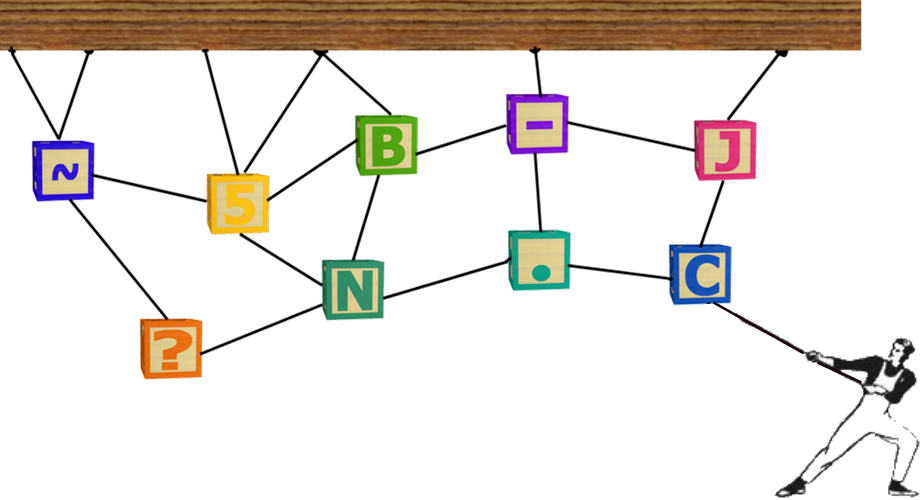 השפעה חיצונית על עצם אחד ממספר הפריטים הקשורים ביניהם, גורמת להזזה של כל הגופים.
האנרגיה החיצונית מתחלקת בין פרטי המערכת דרך הקשרים הקיימים ביניהם.
11
ארקדי פלדמן
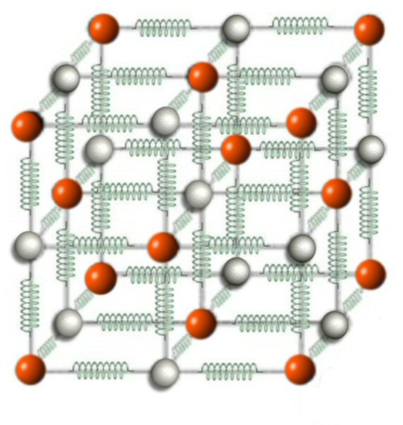 כל חומרים בנויים מחלקיקים שונים הקשורים ביניהם ע"י כוחות.
קשרים בין חלקיקים חזקים יותר או פחות, תלוי במצבי צבירת החומרים ומאפיינים אחרים, 
אבל קיימים תמיד.
12
ארקדי פלדמן
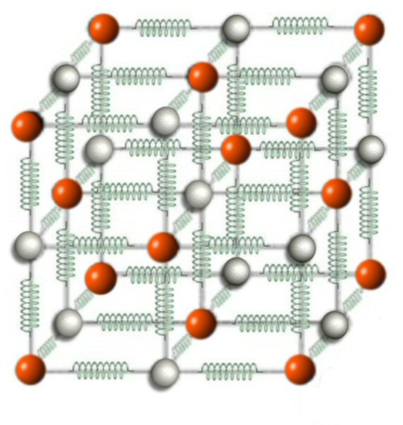 חימום לוקלי (מקומי) של החומר גורם לעליית אנרגיה מקומית שלו.
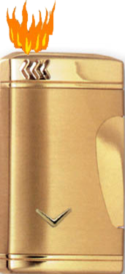 במקום המחומם יותר מהירות ממוצעת של חלקיקים עולה.
13
ארקדי פלדמן
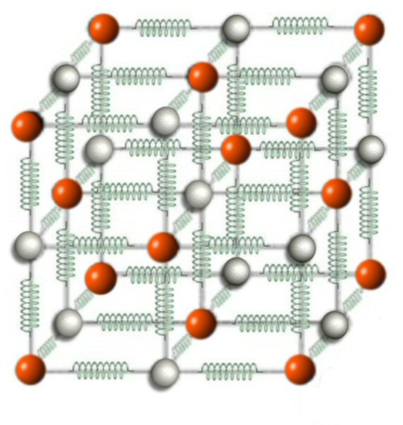 במשך זמן מה, 
בעקבות קשרים בין  החלקיקים והתנגשויות ביניהם,
שינוים האלה יתפשטו לכל החומר.
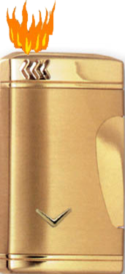 אנרגית חום מתפזרת בהדרגה לכל חלקי הגוף.
14
ארקדי פלדמן
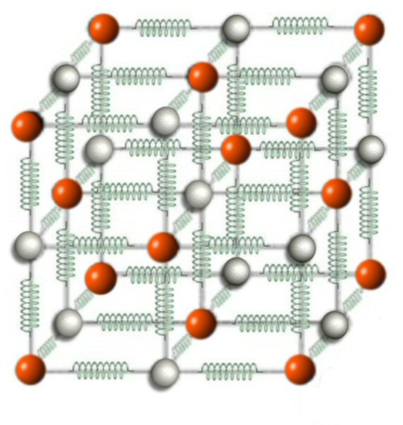 ברור שככל שקשרים בין  החלקיקים חזקים יותר ומרחקים ביניהם קטנים יותר, 
כך קצב התפשטות האנרגיה גבוה יותר.
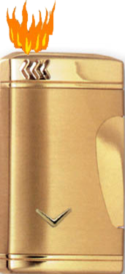 15
ארקדי פלדמן
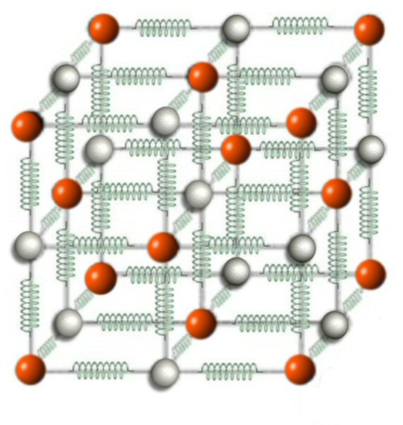 הפסקת חימום חיצוני של הגוף (הפסקת הוספת אנרגיה ממקור חיצוני) גורמת לתהליכים הבאים:
חלק של הגוף שחם יותר מתקרר, וחלקיו שקרים יותר מתחממים עד השוות טמפרטורות ביניהם.        
הגוף מגיע לאיזון תרמי.
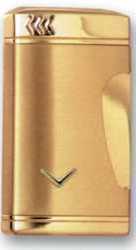 הולכת חום
התהליך הזה נקרא
16
ארקדי פלדמן
גורמים של מבנה חלקיקי של חומרים אשר קובעים את קצב של הולכת חום דרך מוצקים, נוזלים וגזים
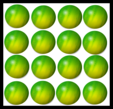 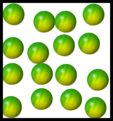 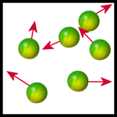 17
ארקדי פלדמן
ממנגנון של מעבר חום ומודל חלקיקי של מוצקים, נוזלים וגזים נובע שמוליכות חום
 של מוצקים הכי גבוהה, 
לנוזלים פחות 
והכי קטנה לגזים.
18
ארקדי פלדמן
הולכת חום זה תהליך אשר אי אפשר לעצור.
אפשר רק לבחור בחומרים עם מוליכות מתאימה
אפילו באותו מצב צבירה:
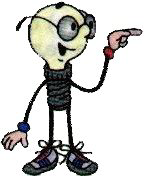 קיימים חומרים בעלי מוליכות חום גבוהה
 מוליכי חום.
וקיימים חומרים בעלי מוליכות חום נמוכה
מבדדי חום.
19
ארקדי פלדמן
מוליכי חום 
הם למשל:
כסף
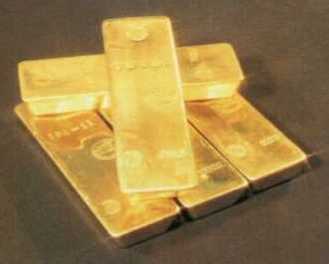 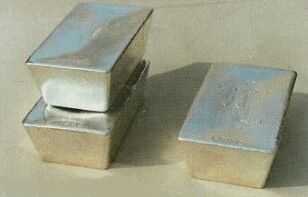 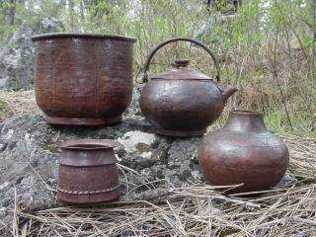 זהב
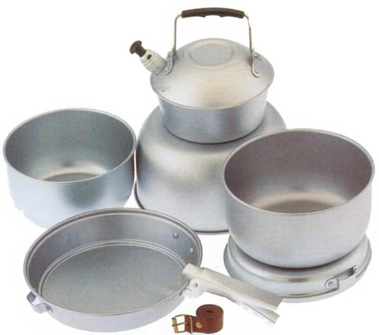 נחושת
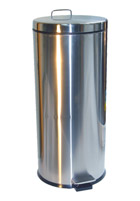 פלדה
אלומיניום
20
ארקדי פלדמן
מוליכי חום הם חומרים בעלי מוליכות חום גבוהה, יחד עם זאת מוליכות שונה לכל אחד מהם.
שוני במוליכות חום נגרם משוני במבנה חלקיקי שלהם :
א.  ריכוז גבוה או נמוך יותר של חלקיקים (מספר שונה של חלקיקים הנכללים ביחידת נפח, במילים אחרות חלקיקים קרובים אחד לשני פחות או יותר)
ב.  קשרים בין החלקיקים חזקים מאוד, אבל שונים (יותר חזקים או פחות) .
21
ארקדי פלדמן
ניסוי 2
נבדוק את הטענה בעזרת ניסוי הבא: נחמם מוט מפלדה ומוט נחושת ונשווה קצב של הולכת חום בעזרת ברגים
מוט נחושת
מוט פלדה
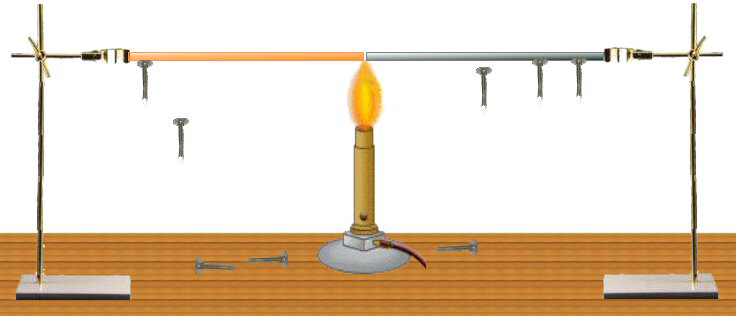 מסמרים קטנים  מוצמדים ע"י פלסטלינה
22
ארקדי פלדמן
מתוצאות הניסוי מתברר:
הברגים המוצמדים למוט נחושת נופלים לפני מאלה המוצמדים למוט פלדה
מסקנות:
1) פלדה ונחושת הן מוליכי חום, 
2) מוליכות חום של נחושת טובה יותר   
    מזו של פלדה
23
ארקדי פלדמן
מבדדי (מבודדי) חום
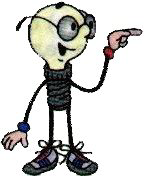 מבדדי חום הם חומרים בעלי מוליכות חום נמוכה.
מבנה חלקיקי אופייני של  מבדדים :
א.  ריכוז נמוך של חלקיקים (כמות קטנה של חלקיקים ביחידת נפח, ז"א חלקיקי חומר מרוחקים אחד מהשני)
ב.  קשרים בין החלקיקים חלשים מאוד.
24
ארקדי פלדמן
מבודדי חום הם למשל:
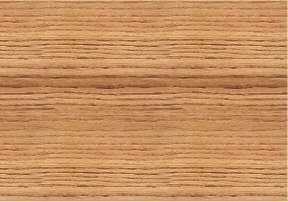 עץ
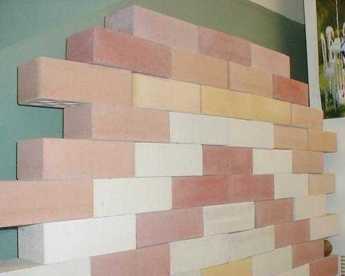 לבנים
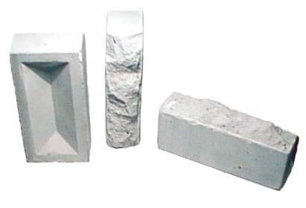 בלוקים
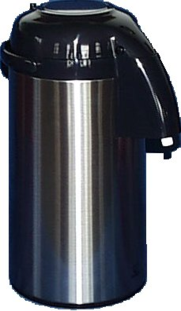 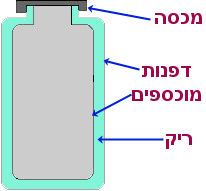 ואקום הוא מבודד חום הטוב ביותר בגלל חוסר חלקיקים שמסוגלים להעביר את האנרגיה מקום למקום.
ריק
25
ארקדי פלדמן
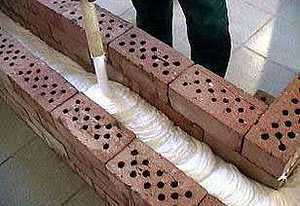 אוויר
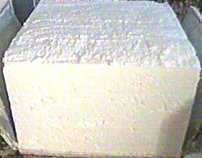 בחומרים נקבובים
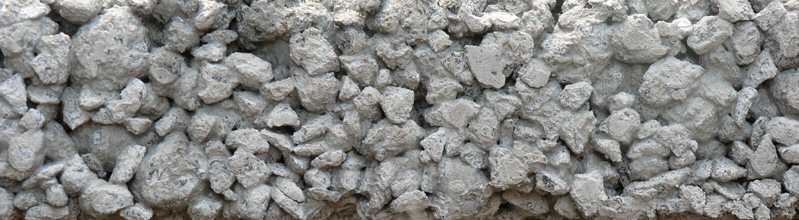 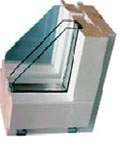 או בין לוחות זכוכית
26
ארקדי פלדמן
ב. קרינת חום
27
ארקדי פלדמן
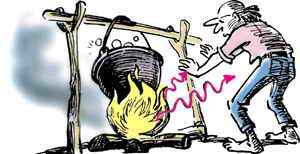 קרינת חום (קרינה תרמית) זו קרינה הנגרמת ע"י אנרגיה פנימית של חומר.
קרינה תרמית היא אחד מסוגים של קרינה אלקטרומגנטית.
28
ארקדי פלדמן
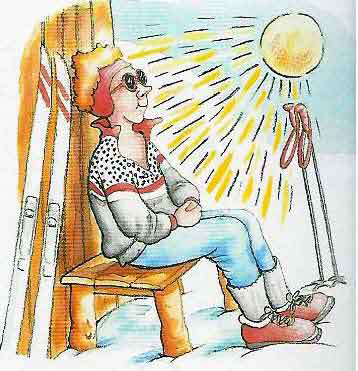 העברת אנרגיה ע"י קרינת חום, בניגוד להולכת חום, לא דורשת מגע ישיר בין הגופים.
מהירות התפשטות של  קרינת חום בריק 300000km/sec.
מרחק בין שמש וכדה"א ששווה 150000000 km  מנה של קרינת חום עוברת במשך 8 דקות ו-20 שניות
29
ארקדי פלדמן
ככל שטמפרטורת הגוף גבוהה יותר, כך אנרגיה קרינתו גדולה יותר.
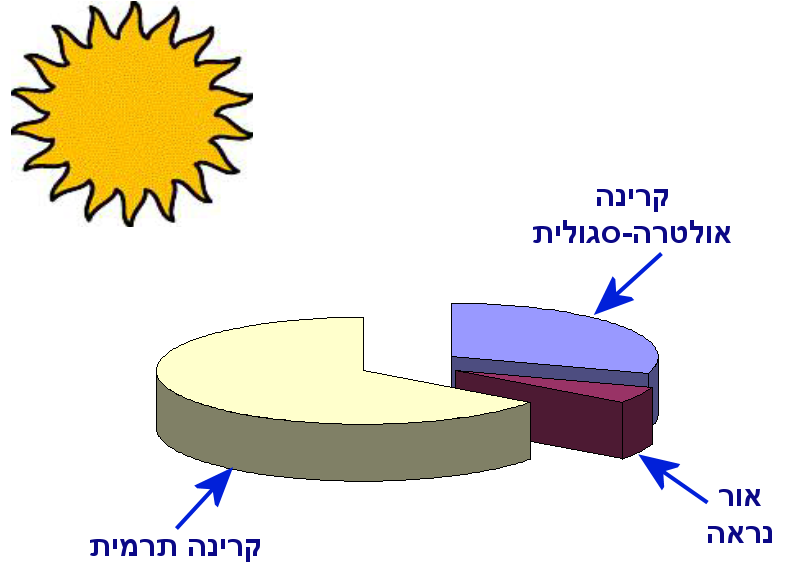 קרינה תרמית היא קרינה בתחום
אינפרא אדום.
קרינת שמש
30
ארקדי פלדמן
לא לכל גוף מחומם יש מספיק אנרגיה כדי להקרין אור ניראה או קרינה אולטרה-סגולית
אבל כל הגוף פולט קרינת אינפרא-אדום
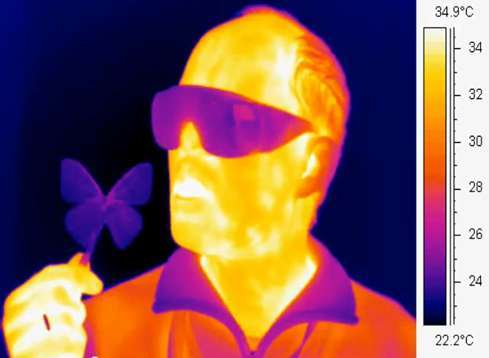 מכשירים שממירים את הקרינה לדמות ניראה לאדם מכונים בשם
מכשירי להדמיה תרמית
31
ארקדי פלדמן
בתקופה של מגפת השפעת, בשדות תעופה, בעזרת מכשירי להדמיה תרמית,
מרחוק מזהים את האנשים עם טמפרטורה מוגברת
32
ארקדי פלדמן
ג. קונווקציה (הסעת חום)
קונווקציה היא סוג של מעבר חום המבוסס על מעבר אנרגית חום שאגורה בתוך החומרים יחד איתם.
33
ארקדי פלדמן
תהליך קונווקציה מתרחש אך ורק בנוזלים וגזים(בזורמים).
קיימים שני סוגי קונווקציה: חופשית (טבעית) 
ובצורה מאולצת(מלאכותית)
34
ארקדי פלדמן
אוויר קר
אוויר חם
35
ארקדי פלדמן
קונווקציה חופשית (טבעית)
כאשר אוויר מתחמם, הנפח שלו עולה
ובהתאם צפיפותו יורדת
ולהיפך, כאשר אוויר מתקרר, הנפח שלו קטן ובהתאם, צפיפותו עולה.
אוויר חם (צפיפותו קטנה יחסית) זורם כלפי מעלה ואוויר קר (צפיפותו גדולה יחסית) יורד כלפי מטה.
האוויר הזורם מעביר איתו אנרגית חום.
36
ארקדי פלדמן
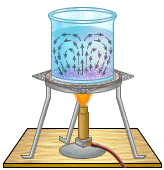 תהליך דומה מתקיים גם בנוזלים
מים חמים (צפיפות קטנה יחסית) זורמים כלפי מעלה ומים קרים יותר (צפיפות גדולה יחסית) יורדים כלפי מטה.
המים הזורמים מעבירים איתם אנרגית חום.
37
ארקדי פלדמן
תנועת האוויר בחוף ים ביום
(בריזה ימית)
אוויר מחומם
אוויר מקורר
38
ארקדי פלדמן
בריזה ימית
ביום שמשי קרקע מתחמם מהר ממים. כתוצאה
האוויר הסמוך לקרקע מתחמם מהר מהאוויר מעל המים ומתחיל להתרומם ובמקומו נכנס אוויר פחות מחומם מכיוון הים
39
ארקדי פלדמן
תנועת האוויר בחוף ים בלילה
(בריזה יבשתית)
אוויר מחומם
אוויר מקורר
40
ארקדי פלדמן
בריזה יבשתית
בלילה קרקע מתקררת מהר ממים
כתוצאה מזאת האוויר הסמוך לקרקע, בלילה מתקרר מהר מתחיל לרדת ובמקומו נכנס אוויר חם יותר מכיוון הים
41
ארקדי פלדמן
קונווקציה מאולצת
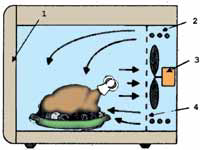 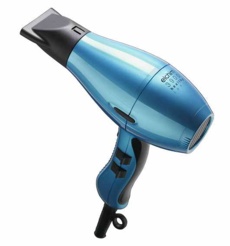 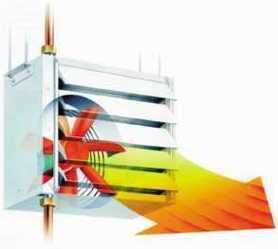 האוויר הנע מסיבת האוורור מעביר איתו אנרגית חום.
42
ארקדי פלדמן
סוף
הפרק
43
ארקדי פלדמן